Connected 4 Health
Psicoterapia - Estudo de Caso 1
Project Number: 2021-1-RO01- KA220-HED-38B739A3
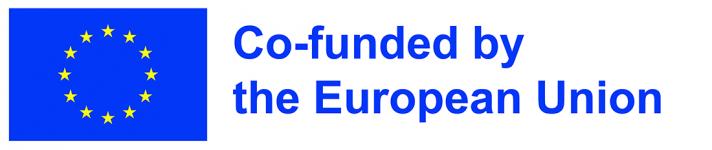 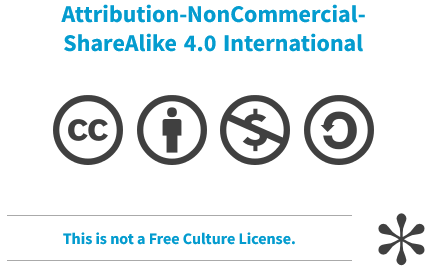 The European Commission's support for the production of this presentation does not constitute an endorsement of the contents, which reflect the views only of the authors, and the Commission cannot be held responsible for any use which may be made of the information contained therein.
2
Psicoterapia - Estudo de Caso 1
Aqui está a história narrativa de Maria, que recentemente passou por tratamento para um distúrbio alimentar. Leia o texto do próximo slide e responda às questões do próximo slide.
3
Psicoterapia - Estudo de Caso 1
Maria tem 16 anos. Ela mora com os pais, tem dois irmãos mais velhos (23 e 25), ambos jogadores ativos de hóquei no gelo. Até três anos atrás, ela era uma menina saudável e ativa. Aos 5 anos, ela começou com aulas de preparação para o atletismo e depois começou a nadar e correr. Aos 13, ela entrou para uma equipe de aeróbica e logo passou para o nível competitivo. Ela tinha uma rotina de treinamento muito rígida e passava de 3 a 4 horas por dia em uma academia, com vários treinos fora do horário normal. Ela era bastante determinada e ela e sua equipe tiveram muito sucesso, tendo vencido várias competições e campeonatos nacionais. Aos 16 anos, ela desmaiou pouco antes de uma grande competição e foi levada ao hospital. Os médicos disseram a seus pais que Maria estava gravemente doente por um período considerável de tempo. Isso veio como uma surpresa…
4
Psicoterapia - Estudo de Caso 1
O que você acha que aconteceu com Maria?
Como uma jovem esportiva e bem-sucedida desmaia e precisa ser hospitalizada?
Por que você acha que os pais ficaram surpresos?

Agora vamos ler o que aconteceu durante o período de três anos.
5
Psicoterapia - Estudo de Caso 1
Desde que Maria entrou para a equipe de aeróbica, ela entrou entre as meninas mais velhas que já tinham alguma experiência e estava ansiosa para alcançá-las. Sua determinação para o sucesso estava intimamente ligada à sua aparência física, desempenho e peso. Aos poucos ela começou a prestar mais atenção no que comia, qual era o seu peso, quantas calorias consumia. Passo a passo, ela acrescentou correr de manhã cedo ou tarde da noite. Ela foi para a academia direto da escola. Ela passou fins de semana com sua equipe praticando seu desempenho. Ela às vezes ficava cansada e irritada, mas achava que isso tinha a ver com alterações hormonais. Seus períodos eram irregulares, mas ela atribuiu isso ao treinamento duro. Ela havia reduzido a ingestão de alimentos a um mínimo absoluto que achava que não prejudicaria seu desempenho. Ela só tomava café nos dias anteriores às competições.
6
Psicoterapia - Estudo de Caso 1
Depois que ela desmaiou, o exame mostrou graves problemas físicos. Apesar de ela estar em forma e bastante musculosa, seus resultados de laboratório estavam bem fora do normal. A avaliação psiquiátrica revelou que sua mente estava voltada para o desempenho e a aparência: ela tinha medo de engordar, achava que o exercício a manteria em forma e bonita, para que ela pudesse ficar com a equipe. Ela acreditava que tinha controle total de seu corpo. Cada caloria extra tinha que ser compensada com exercícios físicos. Em uma equipe aeróbica feminina, tudo deve ser perfeito e ela se esforçou para fazer exatamente isso. O sucesso que tiveram foi uma confirmação de que ela estava fazendo a coisa certa. Ela queria corresponder às expectativas que achava que seus pais tinham e também provar aos irmãos mais velhos que também era uma atleta de sucesso. Ela percebe que precisa fazer alguns ajustes porque seu colapso foi uma grande decepção para sua equipe e seu fracasso pessoal.
7
Psicoterapia - Estudo de Caso 1
Que tipo de distúrbio alimentar Maria tinha?
Houve algum sinal de alerta presente?
Como foi possível para Maria esconder seu problema alimentar dos pais?
Que papel seus companheiros de equipe desempenharam no desenvolvimento do distúrbio alimentar?
Em que você acha que a psicoterapia deve focar? Que tipo de terapia deve ser usada? Quais são as opiniões distorcidas?
8
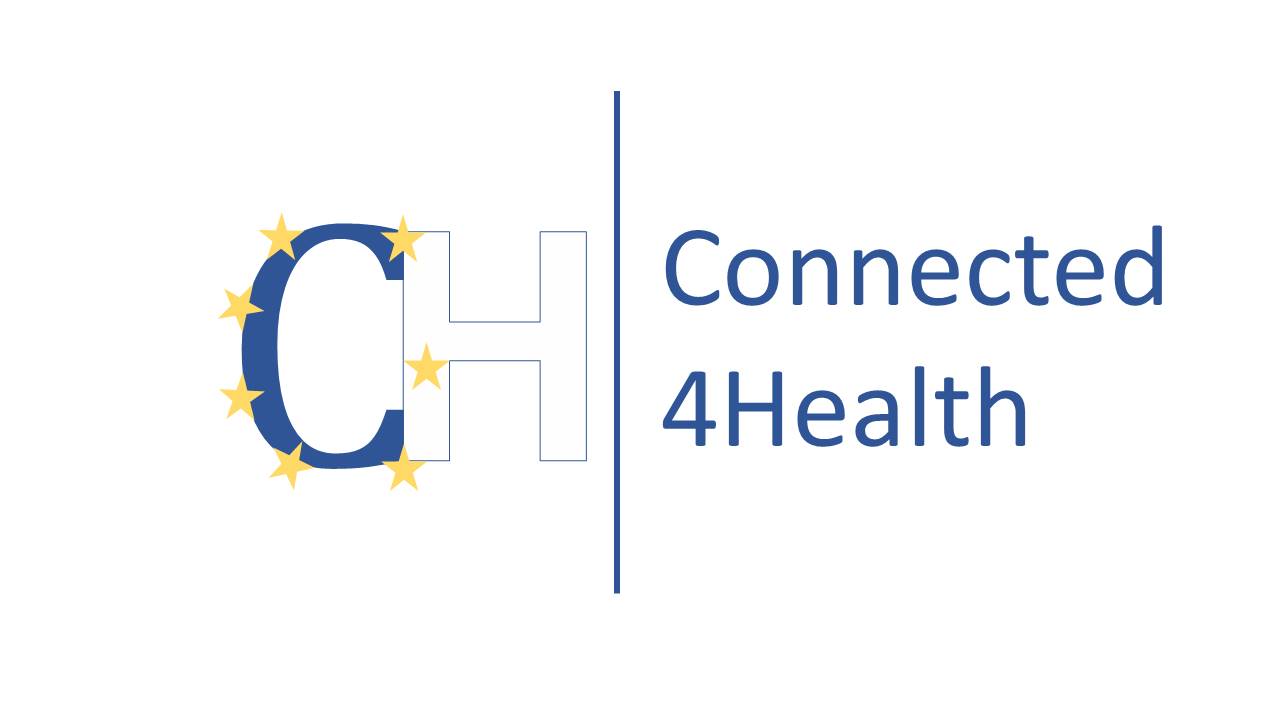 9